Wartość czytania – jak czytać, aby dzieci chciały nas słuchać, jak słuchać, aby dzieci chciały nam czytać.
Czytanie w dzieciństwie niesie ze sobą ogromne wartości: przede wszystkim dostarcza wiedzy ogólnej, rozwija język, pamięć i wyobraźnię. 
Czytanie uczy myślenia, poprawia koncentrację, dzięki czemu dziecko potrafi docenić siebie wśród innych rówieśników.
Według wielu wybitnych psychologów, najważniejszymi lekturami dla dzieci są baśnie. 
Baśnie uczą dzieci prawdy o życiu. Czytanie baśni jest dla dzieci cudowne i pożyteczne. Cudowność baśni wpływa na rozwój wrażliwości i wyobraźni dziecka. Pożyteczność  natomiast wiąże się z uczeniem wzorów zachowań i reguł potrzebnych w życiu. 
Baśnie są doskonałym środkiem wychowawczym, ponieważ na ich podstawie można przekazać wiele zasad moralnych. W baśniach jest najlepiej poruszony problem dobra i zła. Wartości pozytywne: dobroć, pracowitość, odwaga, męstwo, przeciwstawiane są wartościom negatywnym, takim jak: lenistwo, chciwość, złość.
Od kiedy czytać dzieciom?

Wszyscy specjaliści zgodnie przyznają, że czytać dziecku należy jak najwcześniej - najlepiej od urodzenia. Kiedy niemowlę jeszcze nie potrafi siedzieć, możemy czytać mu po prostu różne historie przy łóżeczku - wybierajmy literaturę piękną, klasykę dla dzieci, np. wspaniałą serię książeczek z bajkami, wierszykami i opowieściami z naszego dzieciństwa wydaną w zbiorczych tomach przez Naszą Księgarnię - "Poczytaj mi mamo", Tove Jansson "W Dolinie Muminków", książki Astrid Lindgren czy J.R.R. Tolkiena, wiersze Jana Brzechwy i Juliana Tuwima, bajki i baśnie - ważne, by i nam to sprawiało radość.
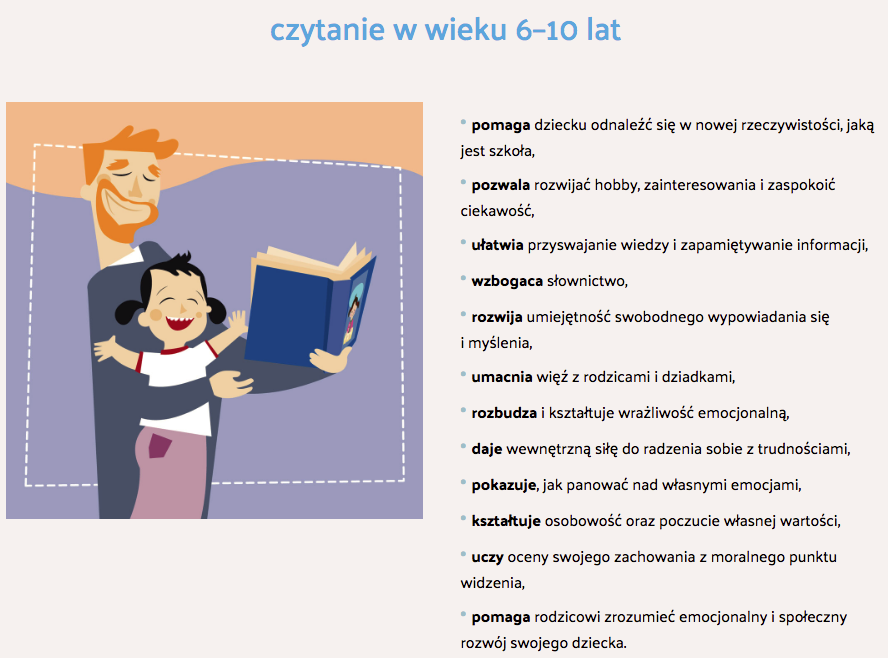 Rady dla Rodziców:
1. Pierwsza książka powinna być krótka, ponieważ dziecko ma wąski zakres uwagi.
2. Powinna być to książka ładna, kolorowa, z dobrymi ilustracjami.
3. Podsuwaj dziecku książki współczesne, łatwiej się w nich odnajdzie.
4. Czytaj dziecku książki odpowiednio do jego wieku i możliwości.
5. Czytanie powinno kojarzyć się z przyjemnością, motywuj a nie zmuszaj do słuchania czy czytania.
Dlaczego więc warto czytać dzieciom?Wspólne czytanie jest formą mądrego  kontaktu z dzieckiem i doskonałą metodą wychowawczą. Między rodzicem i dzieckiem rodzi się bliskość i wyjątkowa więź emocjonalna.Zachęcamy więc do zachęcania Nasze Pociechy do czytania!